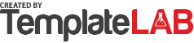 DIVERSITY AND INCLUSION ACTION PLAN
The COMPANY NAME Diversity, Equity & Inclusion Council should be established as a response to the overtly white representation at the highest levels of COMPANY NAME leadership. Structural racism, including at COMPANY NAME, refers to a system in which policies, institutional practices, cultural representations and other norms work in various and reinforcing ways to perpetuate racial group inequity for Blacks, Indigenous, and People of Color (BIPOC). Bold action is required to dismantle structural racism and assure that the resulting cultural shift is sustained into the future.
GUIDING PRINCIPLES
FOCUS AREAS
ACTIONS
RESPONSIBLE
TIMELINE
To empower people to contribute to their full potential and increase retention, cultivate a culture that values justice, flexibility, and collaboration.
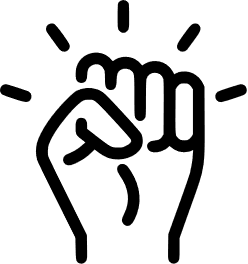 Create plans to give leaders the tools they need to manage diversity, hold themselves accountable, track progress, make adjustments based on the information, and institutionalise an inclusive culture.
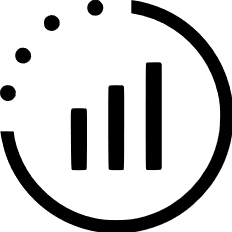 Make work environment diversity rich
Develop inclusion as leadership skill
Diverse recruitment and talent retention
Diversity and inclusion council
Policies change
* Inclusion practices should be visible every day. Share learning material with employees and conduct activities.
* Lorem ipsum dolor sit amet, consectetuer adipiscing elit.
* Conduct coaching programs for managers to develop inclusion as leadership skill for better team management.
* Lorem ipsum text here.
* When recruiting, aim for people with diversified background.
* Implement non biased promotion processes.
* Lorem ipsum dolor sit amet, consectetuer adipiscing elit.
* By using voting process, select best persons to represent the council for diversity and inclusion which will be responsible for harassment incidents.
* Lorem ipsum dolor sit amet.
* Change current policies and implement new ones that will handle all aspects of diversity and inclusion.
* Update policies regularly.
George
Thorpe
Simona
Dwayne
Loyd
Black
Barbara
Schett
George
Thorpe
September 2023
May 2024
September 2023
March 2024
September 2023
November 2024
December 2023
March 2024
January 2024
June 2024
To build a high-performance, long-lasting organisation that can achieve its strategic and operational goals and objectives, evaluate internal talent.
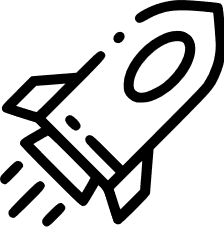 Recruit from a wide, qualified pool of candidates in order to secure a high-performing workforce that represents all aspects of our society.
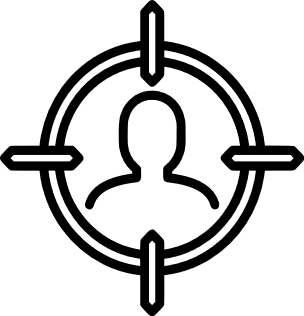 MISSION
To create a place that is grounded in justice and equity, to foster an inclusive culture, and to develop and put into practise successful techniques for the just and equitable delivery of patient care, education, and research.
PROMISE
To attract and sustain a diverse workforce by recruiting, hiring, developing and retaining high-performing employees who work collaboratively to carry out the mission for our company.
© TemplateLab.com